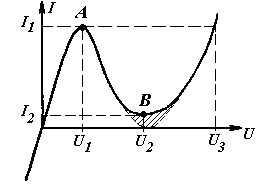 ТУНЕЛЬНИЙ ДІОД
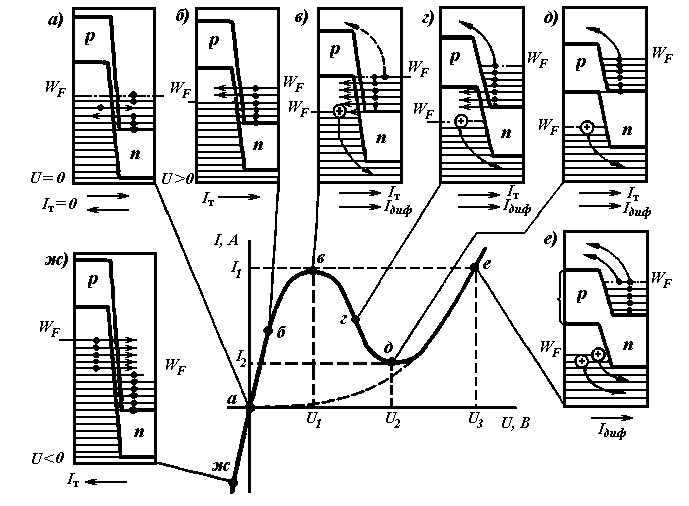 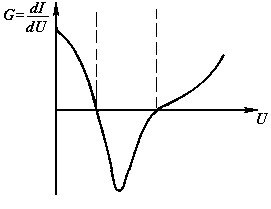 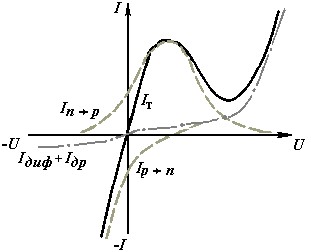 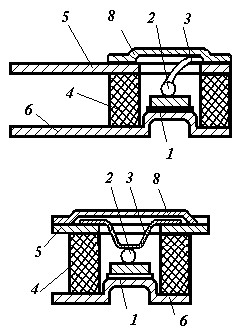 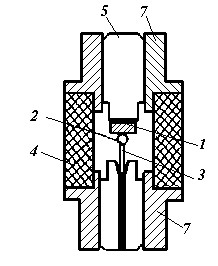 ТУНЕЛЬНИЙ ДІОД
Еквівалентна схема тунельного діода
а) 	                                                       б)
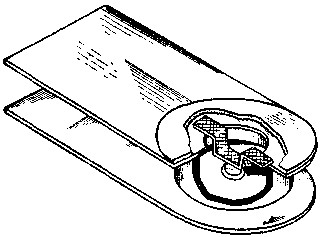 Конструкції тунельних діодів:
а) патронного типу; б) таблеткового типу: в) зі стрічковими виводами; 1 напівпровідниковий кристал; 2 - p-n-перехід; 3 - з'єднувальний електрод; 4 корпус; 5, 6-виводи; 7-втулка корпусу; 8 - кришка
ТУНЕЛЬНИЙ ДІОД
1И302А —германієвий діод;  
I1 = 1,7- 2,3 мА; I1/I2== 4,5; U1 = 60 мВ; C = 80 пФ. 
3И301А— арсенід-галієвий діод;  
I1 = 1,5-2,4 мА; I1/I2= 8; U1 =180 мВ; U3 ≥ 0,65 В; С=12 пФ.
ДІОД ШОТКІ
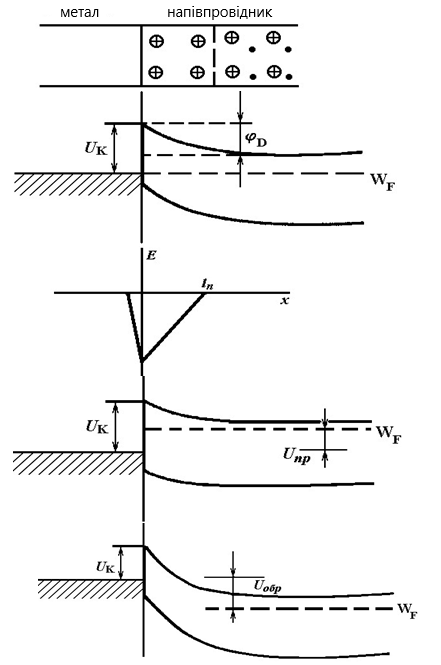 Схема контакту метал - напівпровідник (а) і його енергетична діаграма при нульовому (б), прямому (г) і зворотному (д) зміщенні
а) 






б)




 
в)





 
г)





 
д)
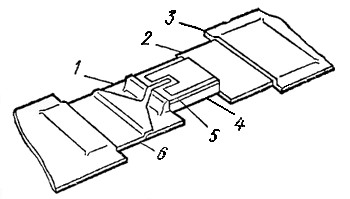 НВЧ-діод з переходом Шоткі на арсеніді галію:
1 SiO2; 2 -омічний контакт; 3 - смужка з золота; 4 - n + GaAs;
5 - nGaAs; 6 -контакт переходу Шоткі
Переваги бар'єру Шоткі в порівнянні з р-п переходом:
Відносна простота варіювання висоти потенційного бар'єру без зміни властивостей напівпровідника, за рахунок вибору відповідного металу.
Висока крутизна вольт-амперної характеристики (a≈1, тоді як для p-n переходів на кремнії типово a≈1,5), яка обумовлює кращі детектуючі властивості.
Мала інерційність, як в детекторному режимі, так і в режимі перемикання (на 1-2 порядки менше, ніж у самих «швидких» легованих золотом кремнієвих діодів з p-n переходом).
Малий рівень шумів (справедливо аж до f ≈ ∙ 1012 Гц, тоді як у разі p-n переходу частотна залежність дробового шуму визначається механізмом дифузії і рекомбінації неосновних носіїв заряду).
Принципова можливість отримання менших (у порівнянні з приладами з p-n переходами) значень послідовного електричного опору і теплового опору, так як металевий шар за цими властивостями перевершує будь-який сильно легований шар напівпровідника.
Різка відмінність оптичних властивостей металу і напівпровідника (значно більш різке, ніж в разі напівпровідників n- і p-типів провідності), що дозволяє створювати ряд оригінальних фотоелектричних приладів.
Технологічна простота, що поєднується з широтою можливостей (виготовлення в однотипних процесах різних - випрямляють і омічних - контактів).
Принципова сумісність методів виготовлення контактів метал - напівпровідник з технологією інтегральних схем.
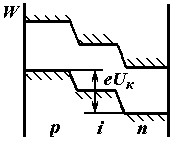 P-I-N ДІОД
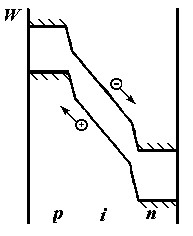 а)








 
в)
б)
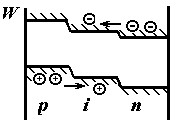 Діаграма енергетичних зон діода типу p-i-n:
а) в стані рівноваги; 
б) при зворотній напрузі;
в) при прямій напрузі
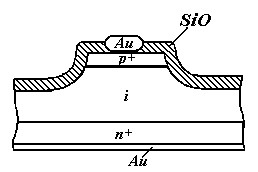 ЛАВИННО-ПРОЛЬОТНІ ДІОДИ
Структура лавинно-прольотного діода (a) і розподіл в ньому концентрації домішки (6), електричного поля (в), коефіцієнта ударної іонізації (г), а також вoльт- aмпepнa характеристика ЛПД (д)
ЛАВИННО-ПРОЛЬОТНІ ДІОДИ
Просторово-часова діаграма
ЛАВИННО-ПРОЛЬОТНІ ДІОДИ
Конструкція ЛПД: а - германієвого; б - кремнієвого; 1 металева основа; 2 - керамічна втулка; 3 кристал; 4 - з'єднувальний електрод; 5 ніпель
ДІОД ГАННА
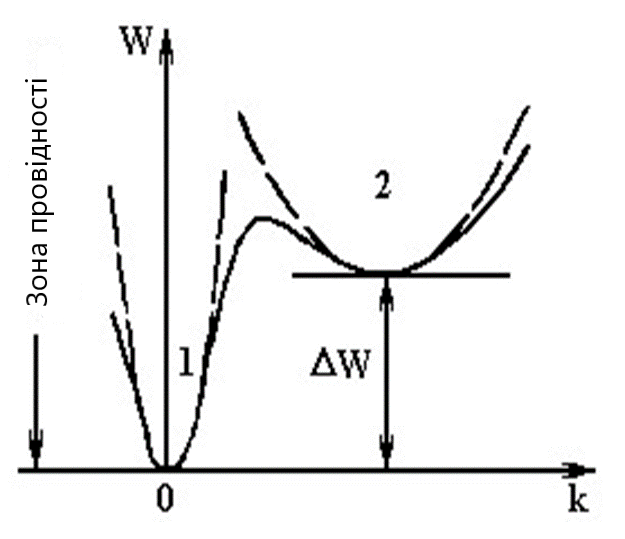 ДІОД ГАННА
Залежність концентрацій електронів у верхній і нижній долинах (а), рухливості електронів (б) і швидкості (в) від напруженості
МІКРОСХЕМИ МІКРОХВИЛЬОВОГО ДІАПАЗОНУ
Інтегральні мікросхеми мікрохвильового діапазону - усі компоненти мікросхем і погоджувальні ланцюги формуються на поверхні й в об'ємі напівпровідникового кристала в єдиному технологічному циклі за допомогою інтегральної технології. 

Переваги: 
мінімальні розміри й маса; 
більш висока надійність, ніж гібридних мікросхем; 
добрі характеристики мікрохвильових мікросхем при мінімальній матеріалоємності, трудомісткості й вартості в умовах масового виробництва.
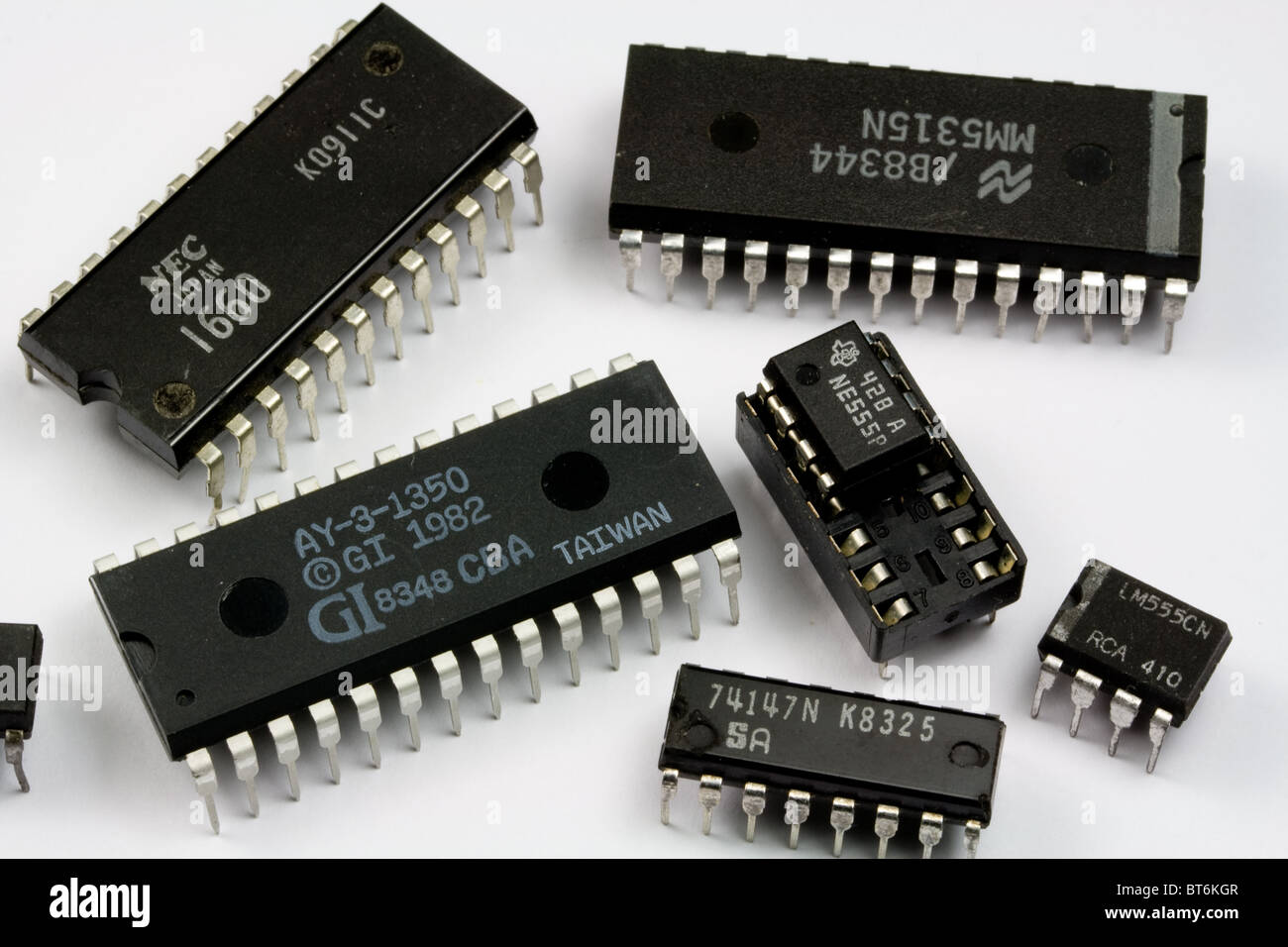 Арсенід-галієві інтегральні мікросхеми мікрохвильового діапазону

Переваги у  порівнянні із кремнієм:  
висока якість напівізолюючої підкладки (р = 106 … 108 Ом·см); 
в 5…6 разів більша рухливість електронів;
більша ширина забороненої зони; 
широкий інтервал робочих температур; 
стійкість до дії іонізуючих випромінювань;
можливість працювати практично в усьому діапазоні частот, включно з оптичним.
Особливості конструкції пасивних елементів мікрохвильових мікросхем
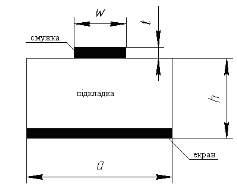 Мікросмужкова лінія передачі (МСЛ) – це провідник стрічкового типу прямокутного перетину, розташований на підкладці з високою діелектричною проникністю, на звороті якої розташований заземлений металевий екран.
Резистори: дільники, формувачі фаз, підсилювачі, детектори. 
Залежно від призначення мікросхеми резистори можуть мати широкий діапазон номіналів: від десятків ом до десятків мегом. 
Залежно від номіналу й меличини розсіюваної потужності, змінюється конструктивне виконання резисторів.
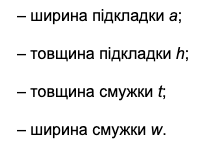 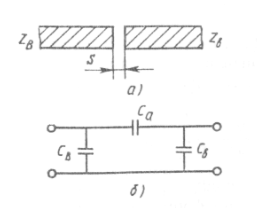 Конденсатори. Залежно від призначення і ємності конденсатори виконуються у вигляді планарної або багатошарової конструкції. Найпростішим видом планарної конструкції конденсатора для мікрохвильового діапазону є розриви МСЛ.
а   —   конструктивне   виконання;   
б — еквівалентна   схема.
Ємність такого конденсатора мала й становить частки пікофаради
Гребінчастий конденсатор
Шлейфова конструкція
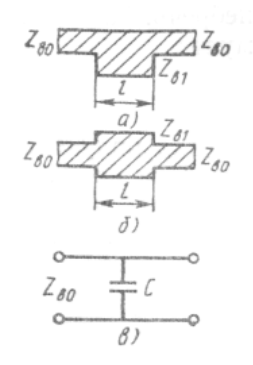 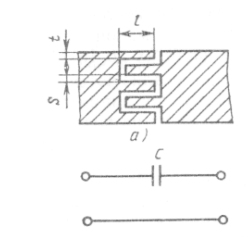 а – перетин; б - еквівалентна схема.
а, б – одиночний та здвоєний шлейф з низьким хвильовим опором; в - еквівалентна схема
Ємність 1…10 пФ
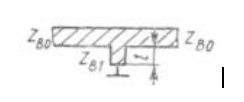 Паралельно включена індуктивність у вигляді короткозамкненого шлейфа довжиною l = λ/8